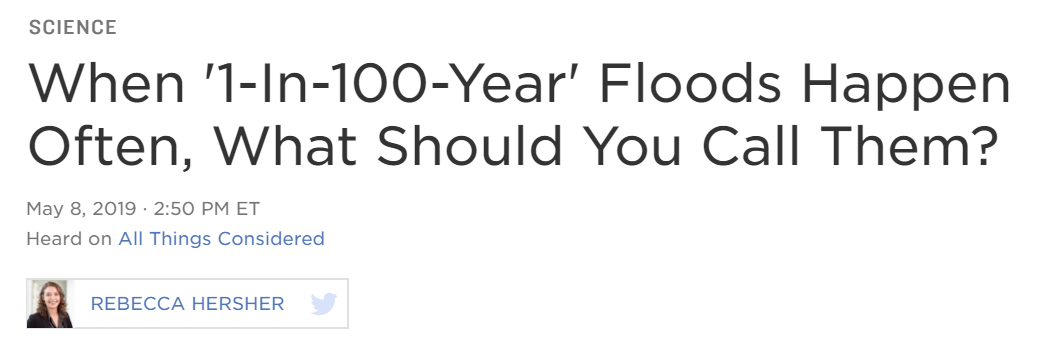 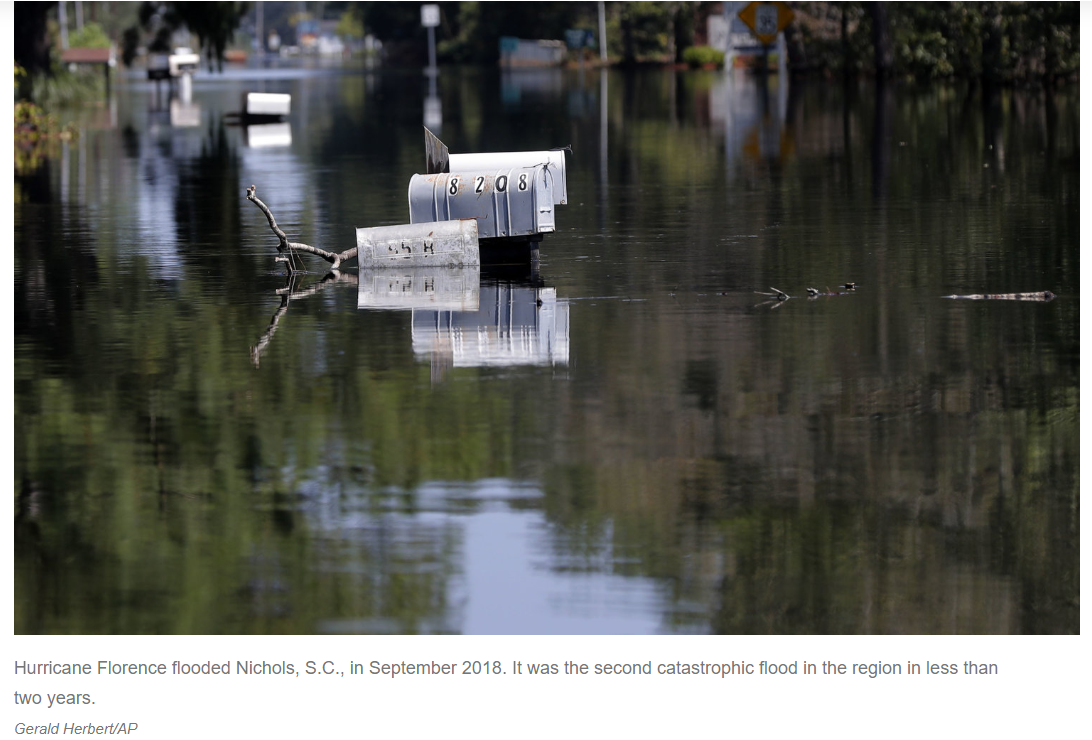 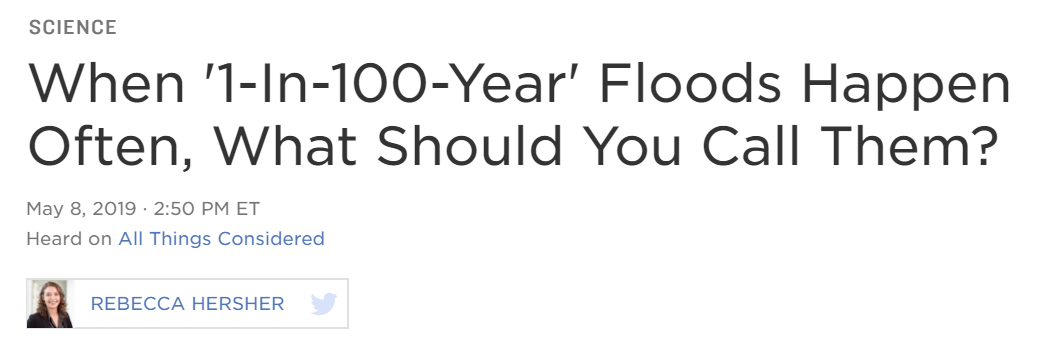 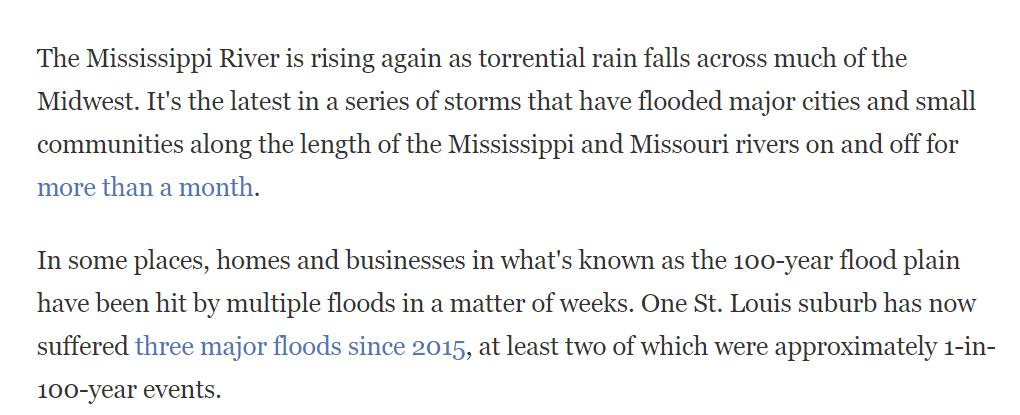 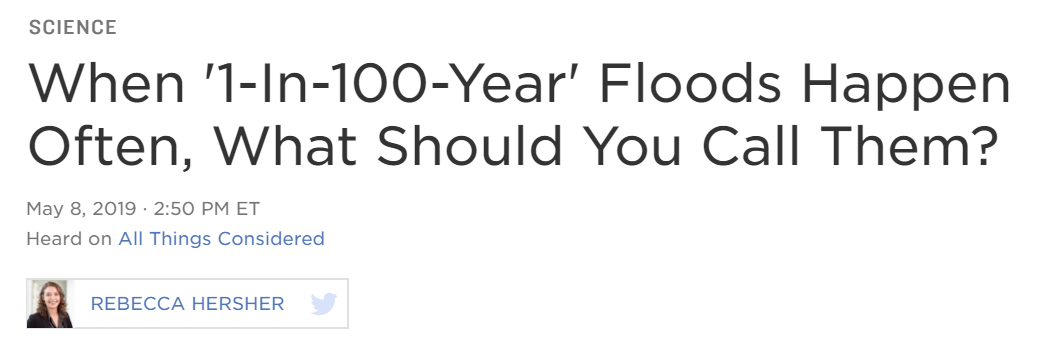 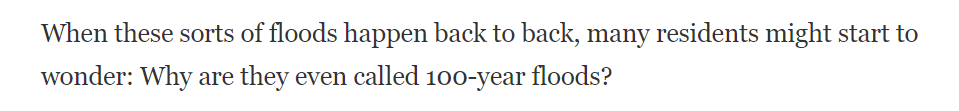 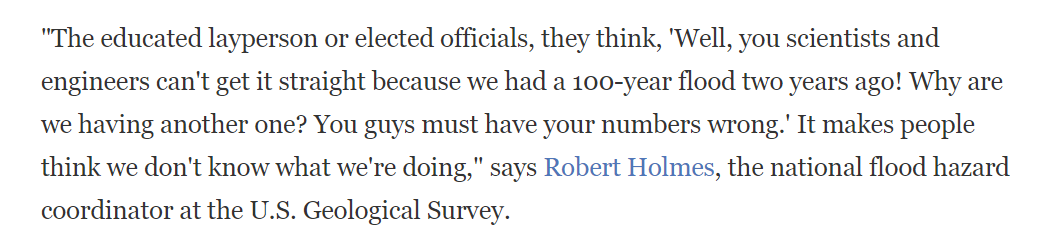 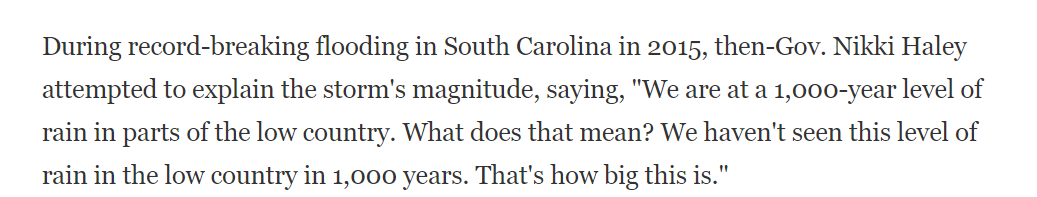 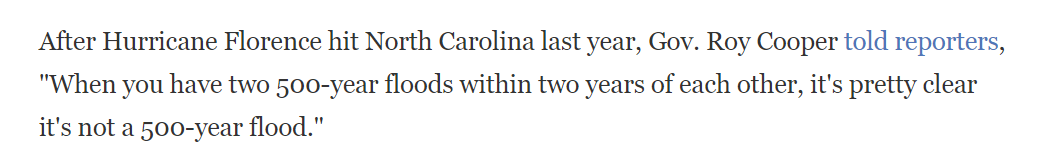 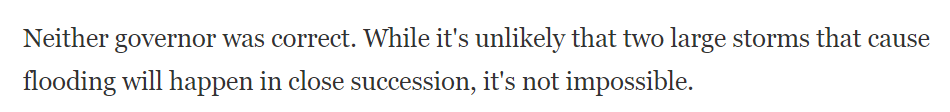 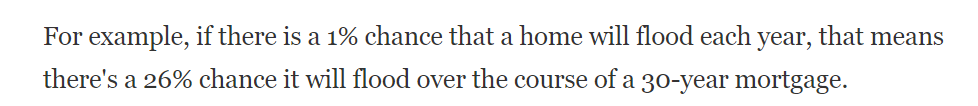 26%
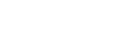